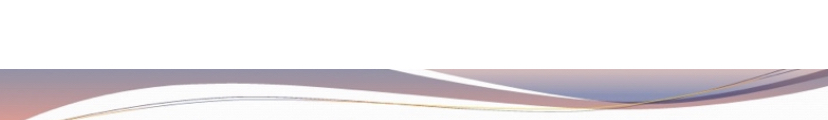 Консультация для родителей
«Увлекательная математика»
Воспитатель: Абрамцова О.С.
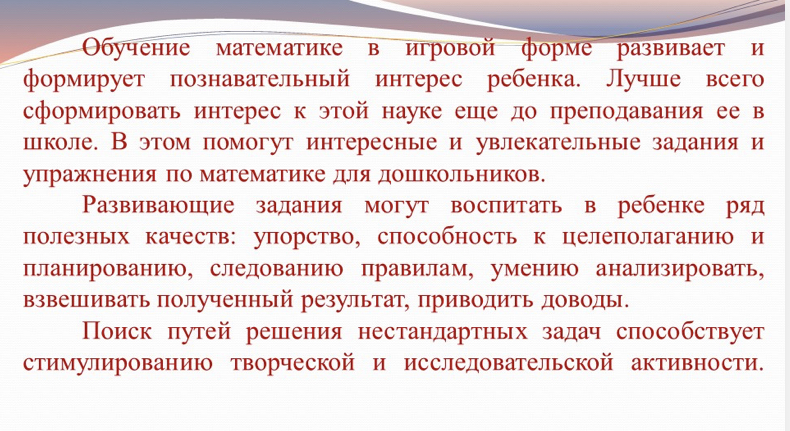 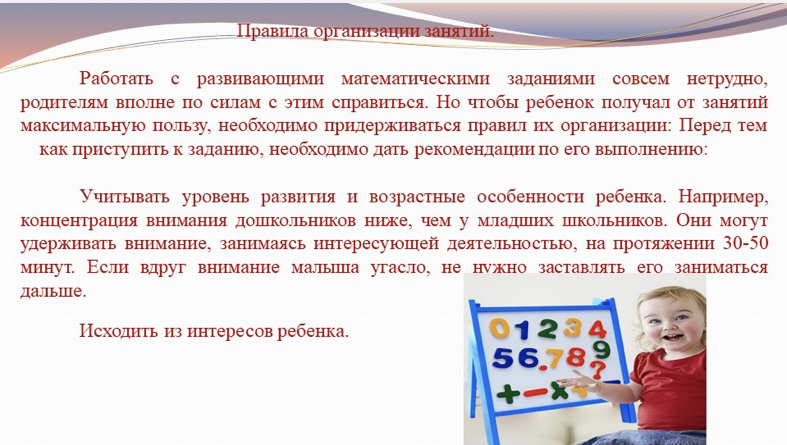 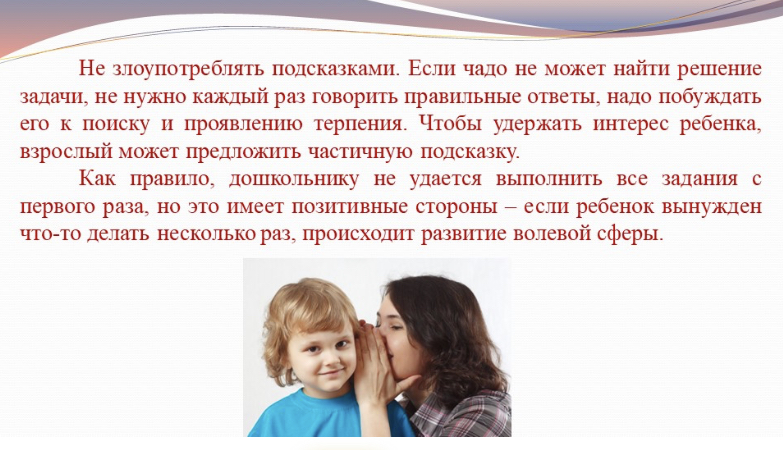 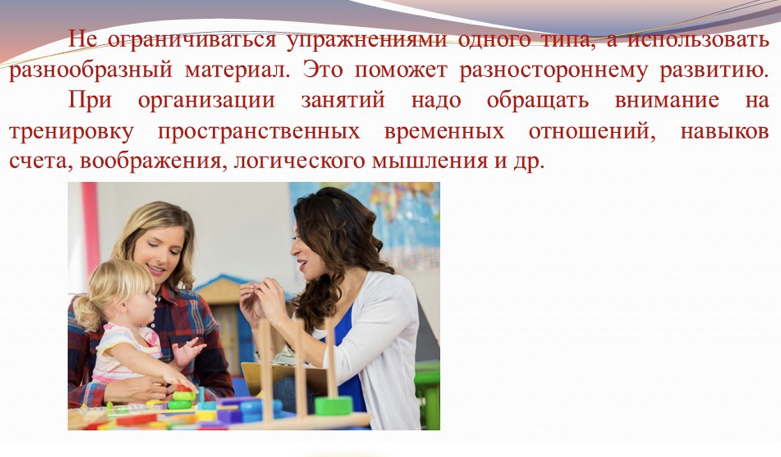 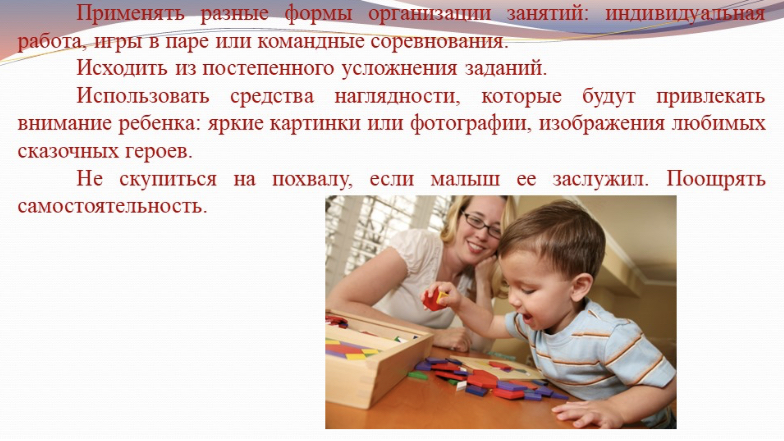 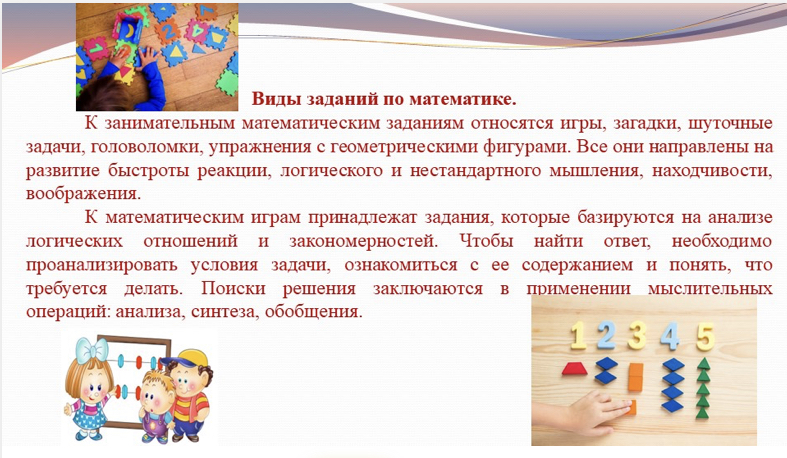 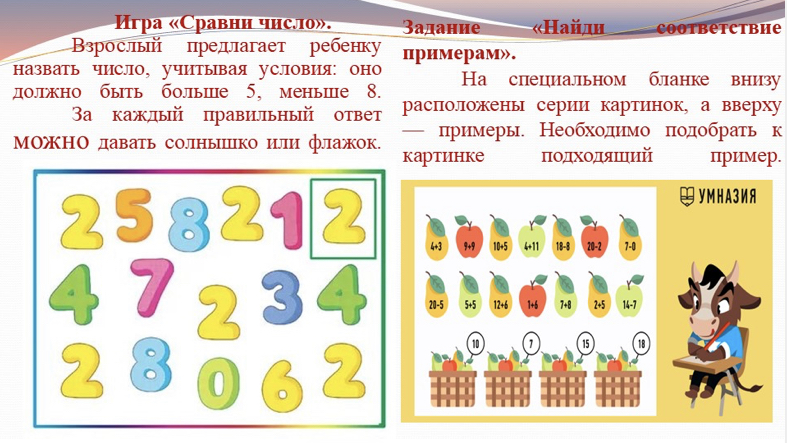 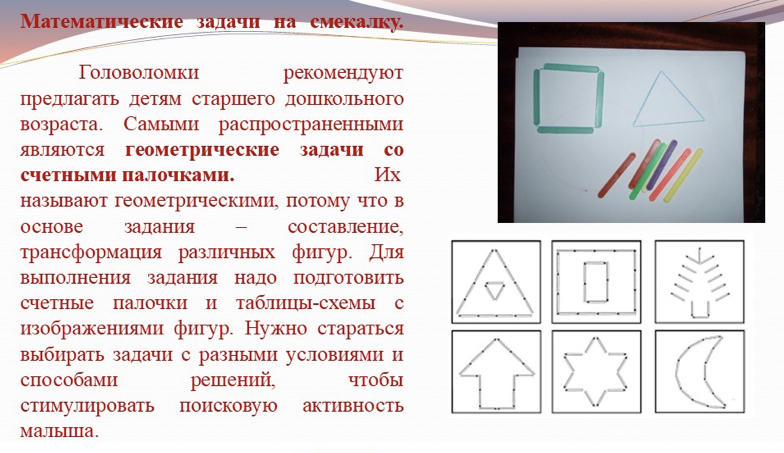 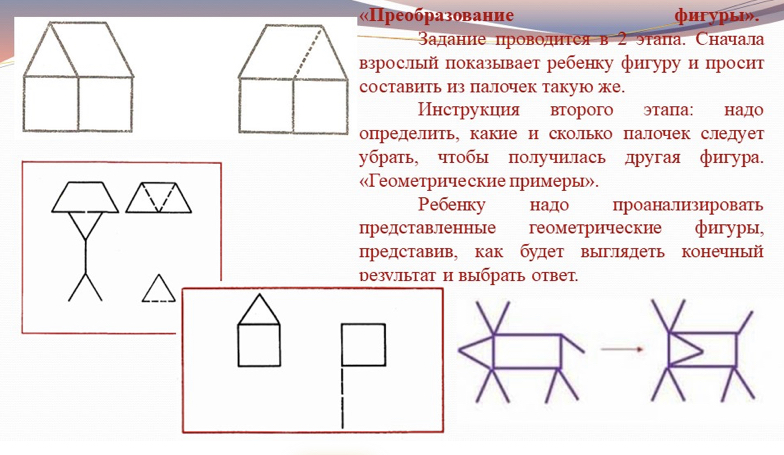 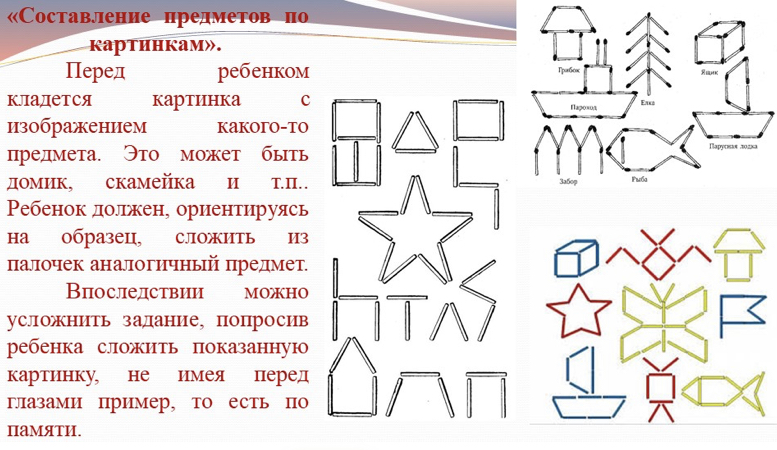 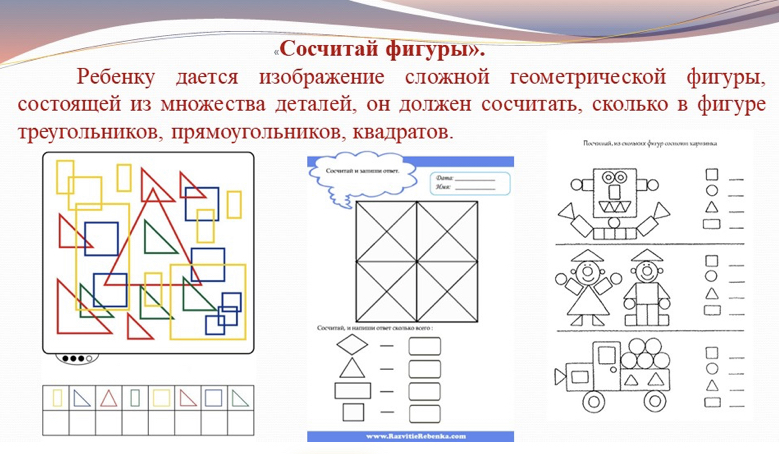 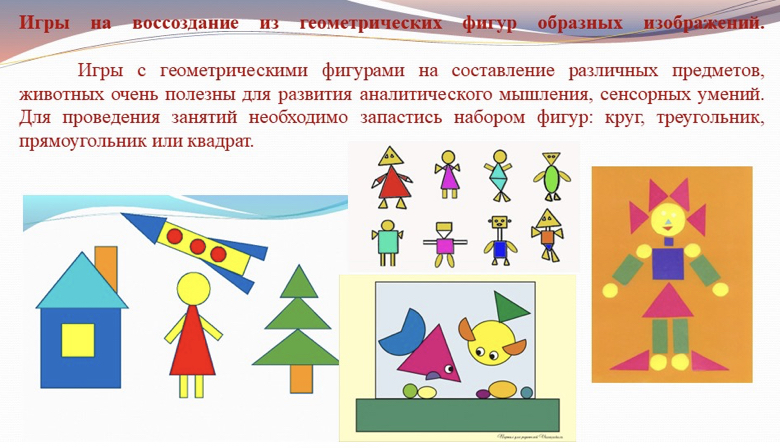 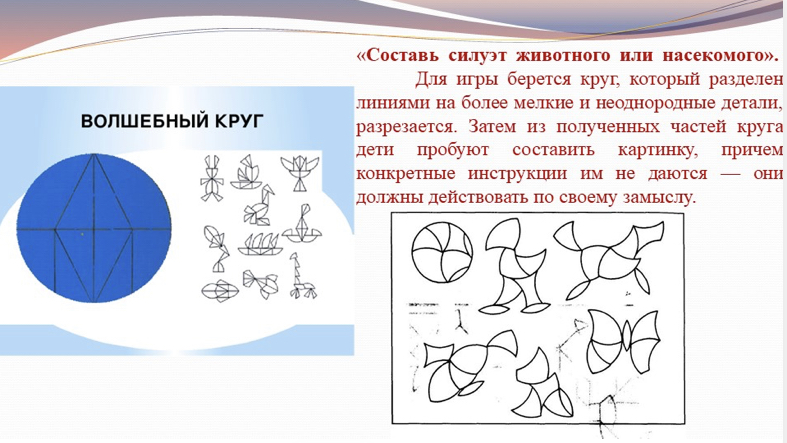 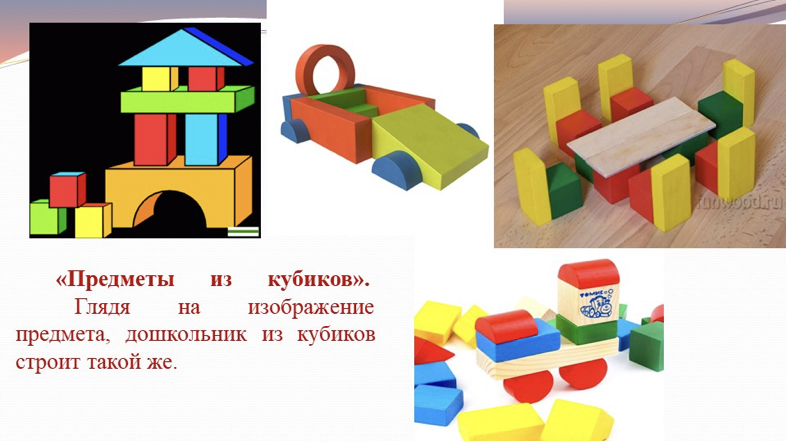 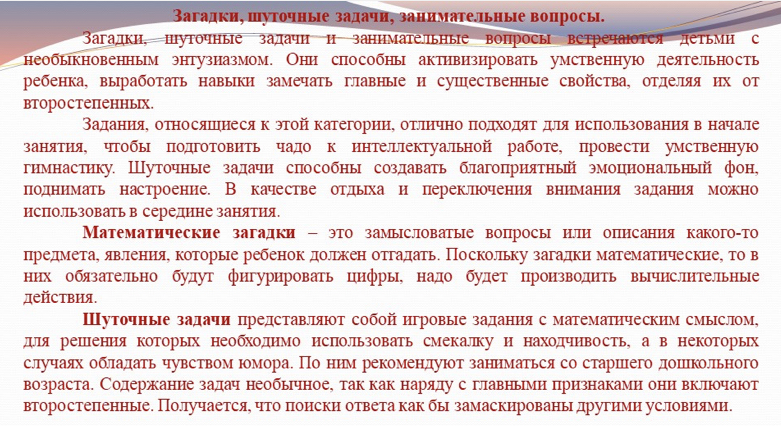 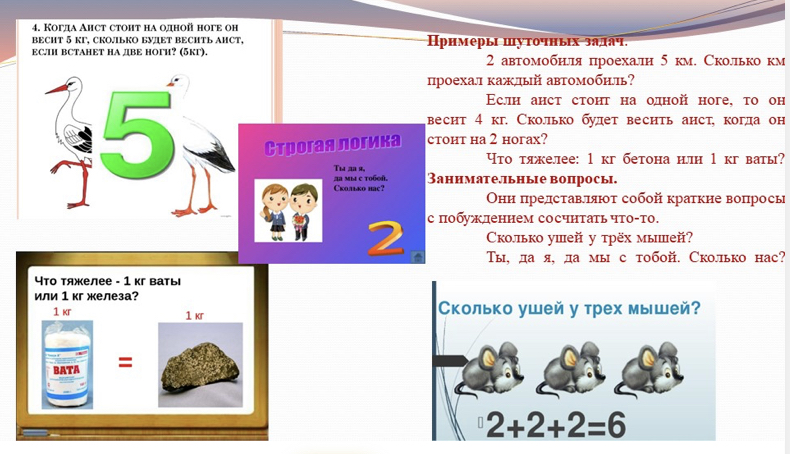 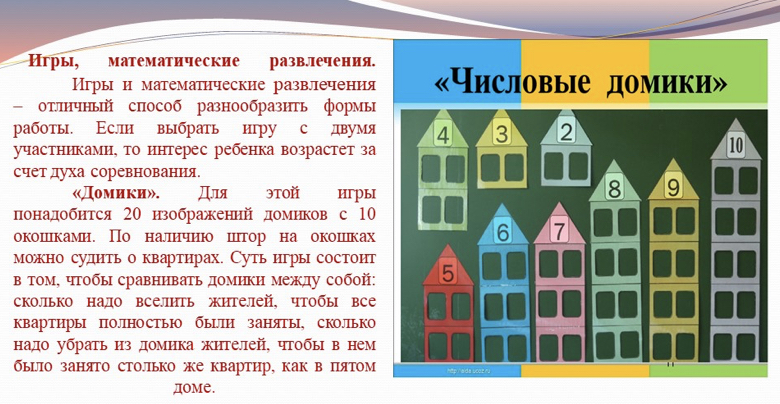 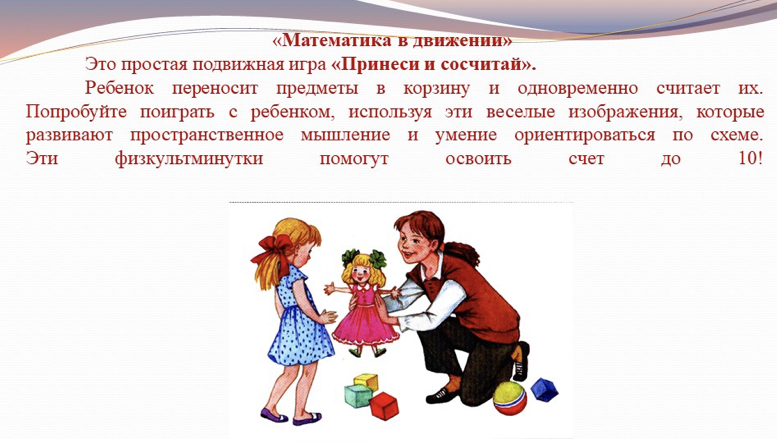 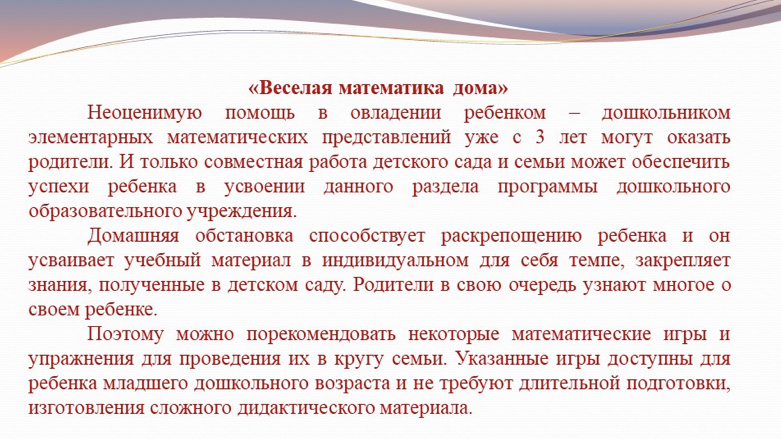 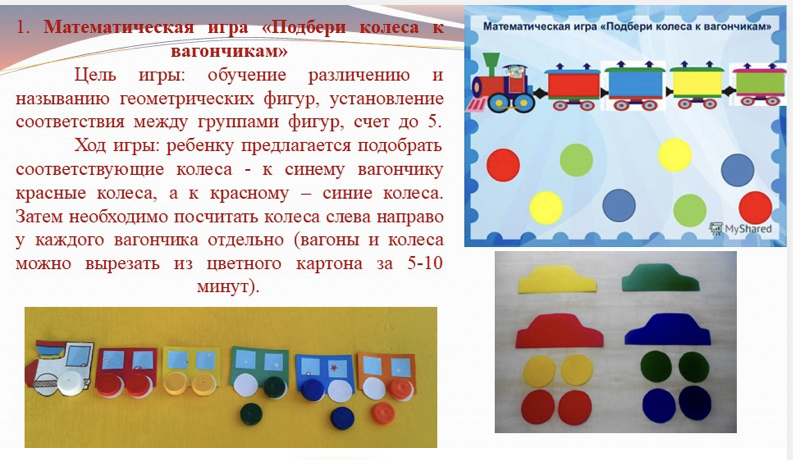 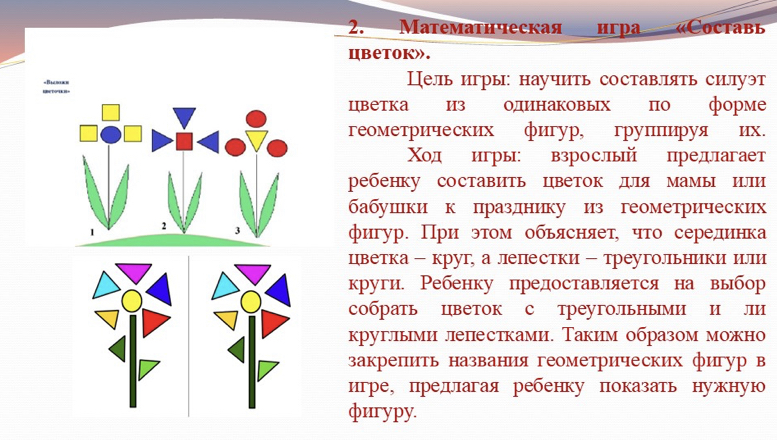 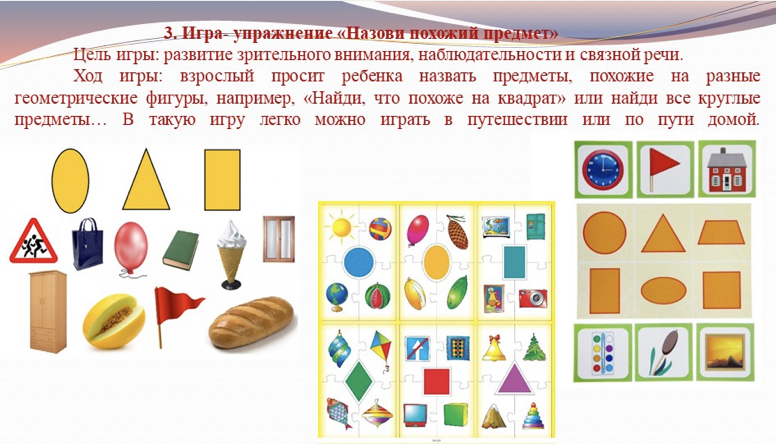 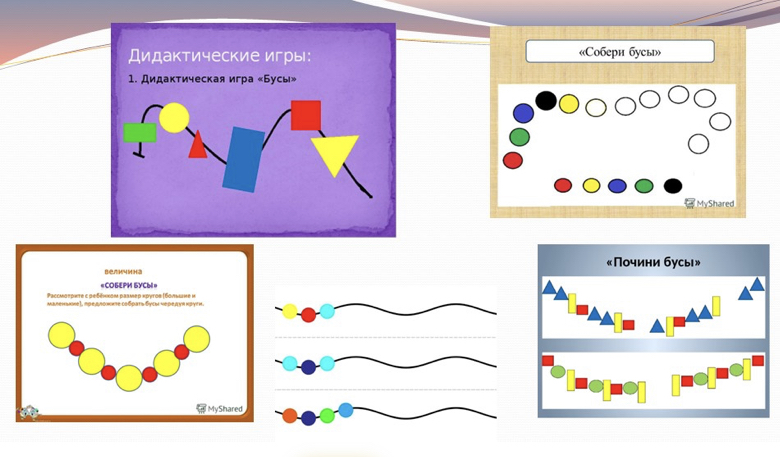 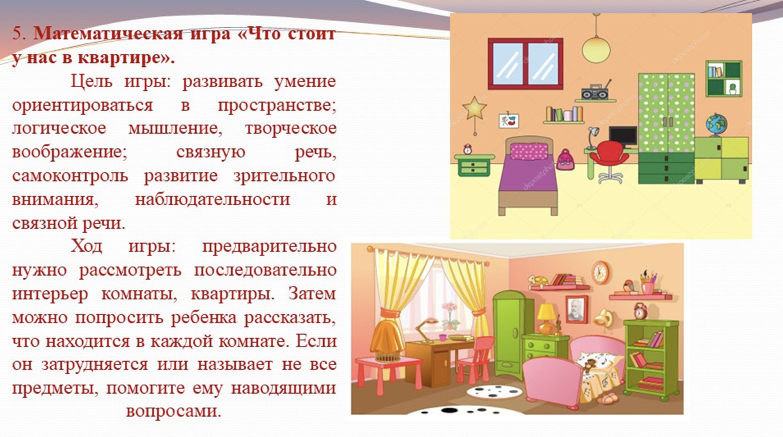 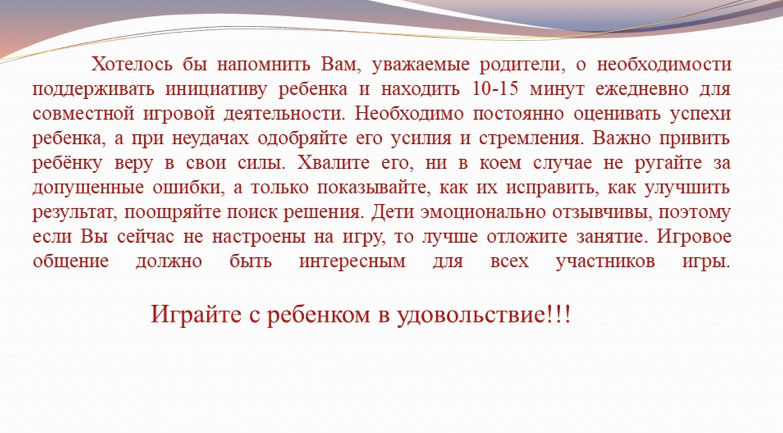